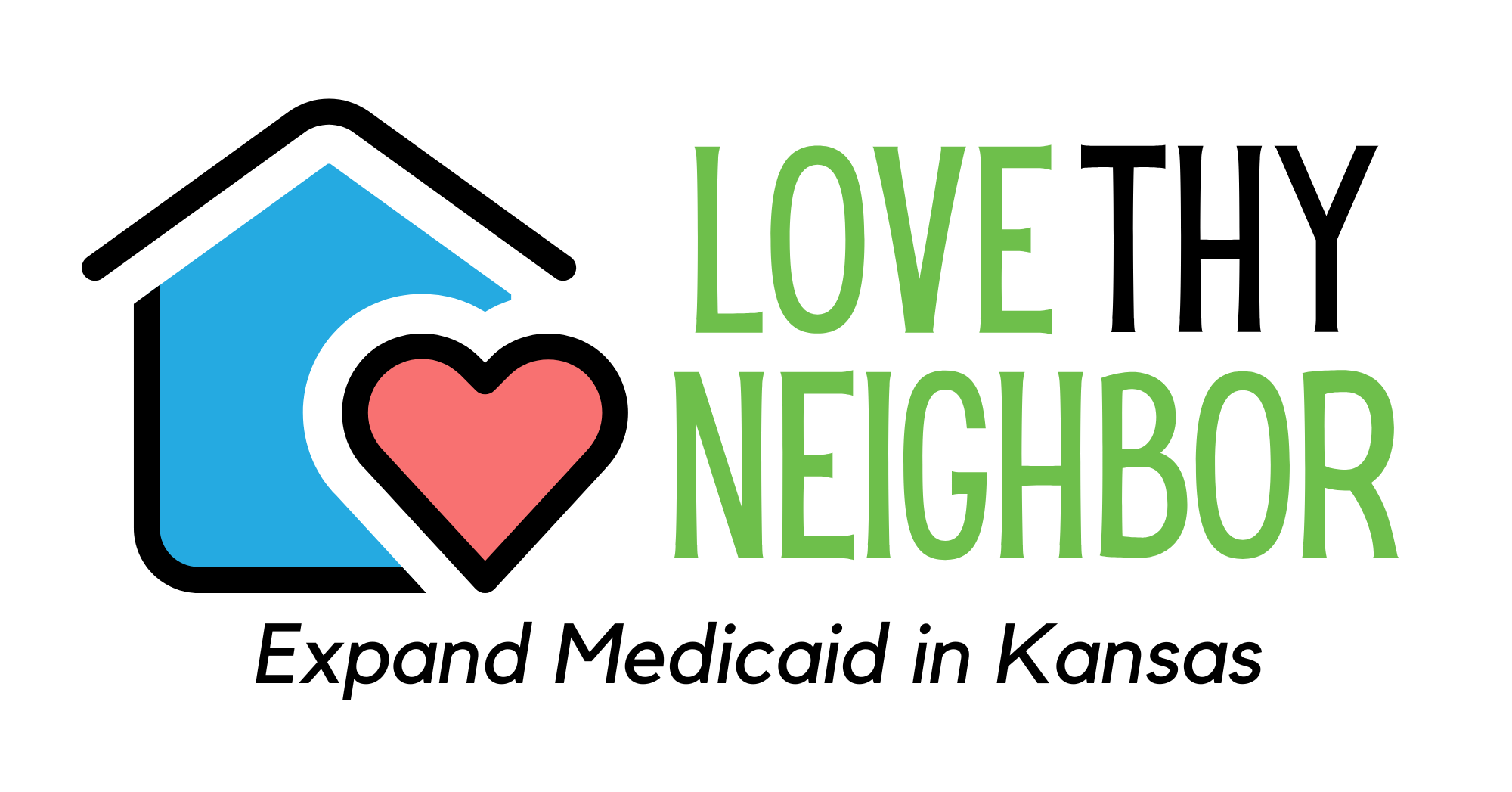 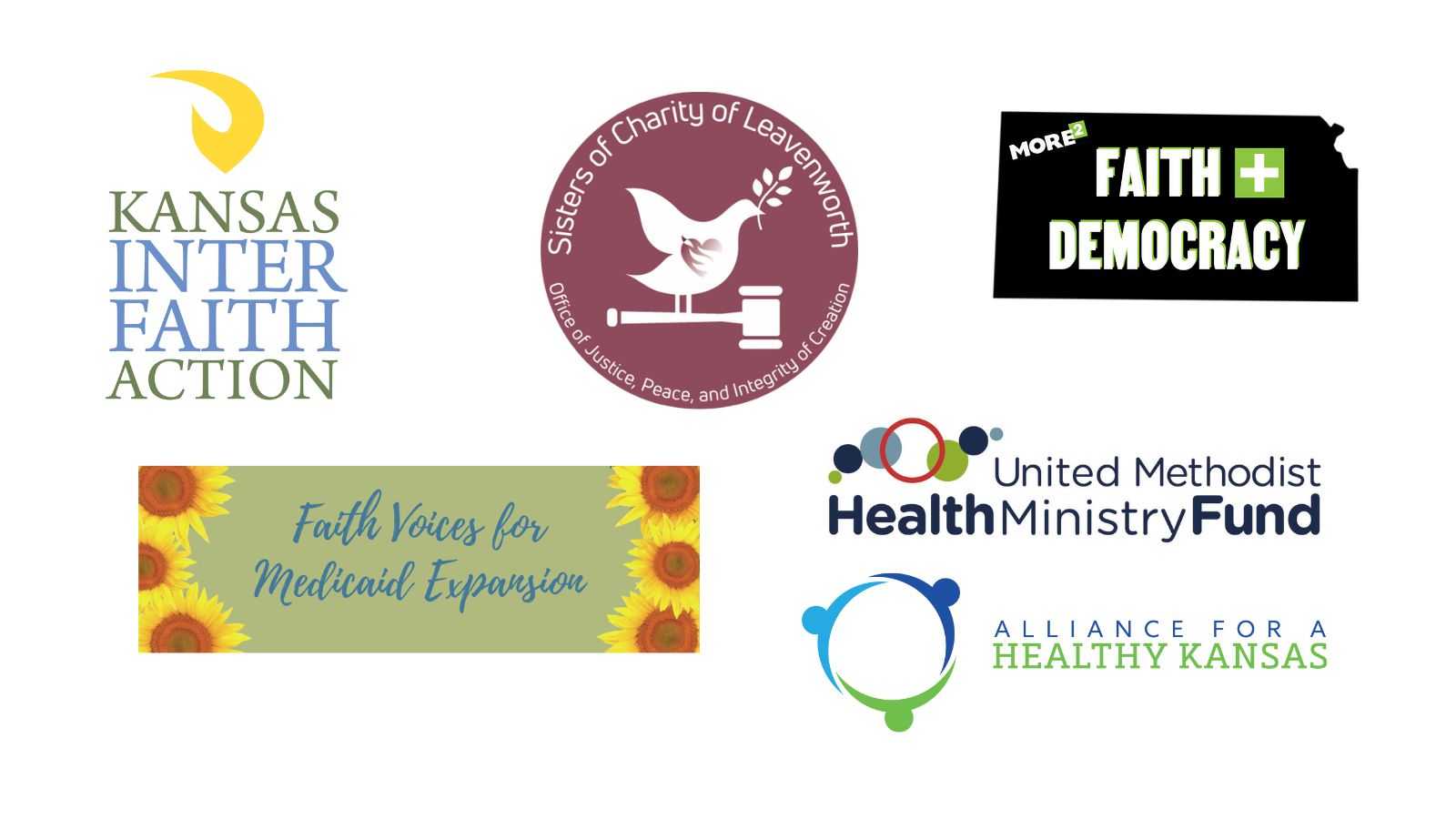 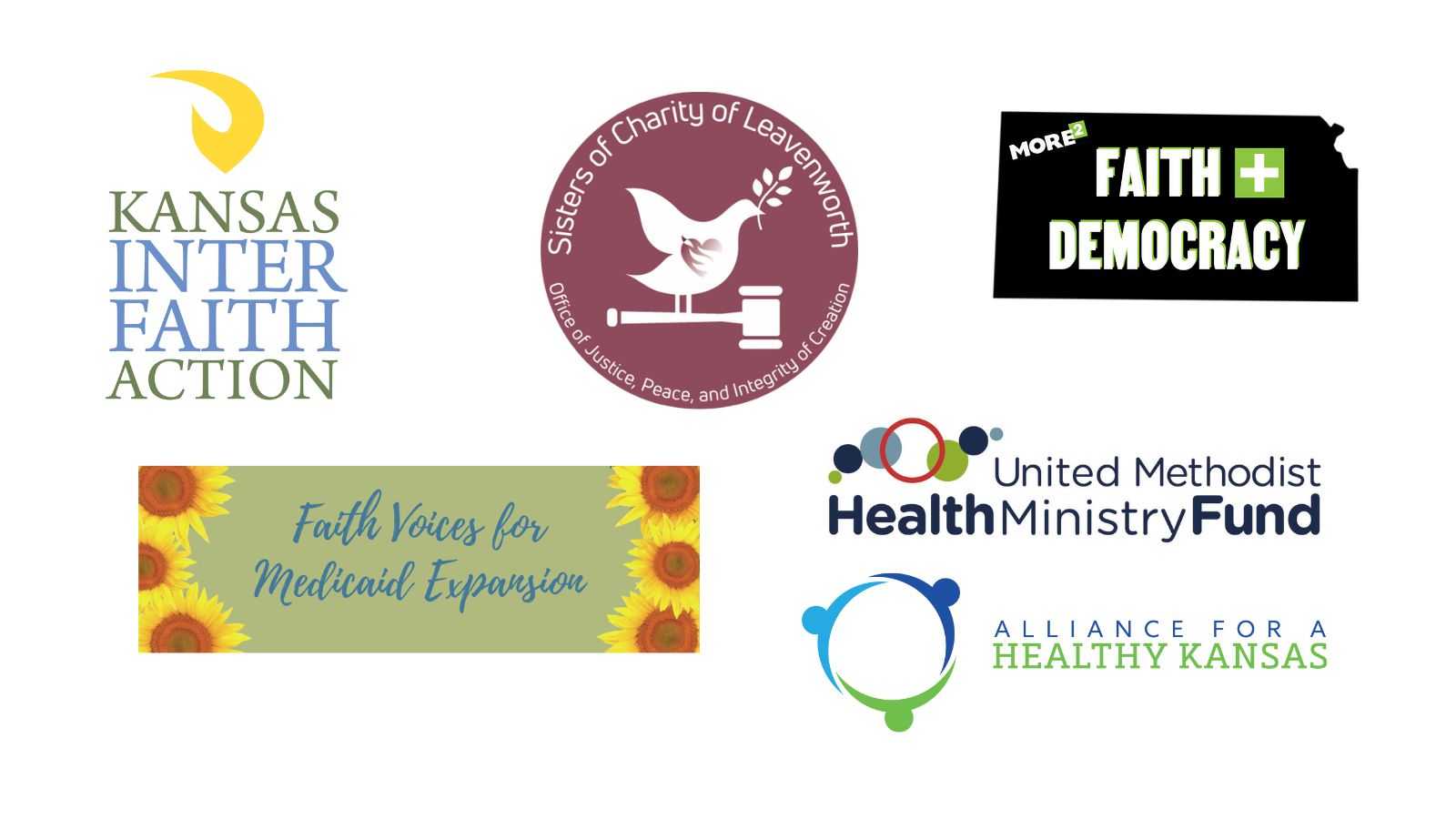 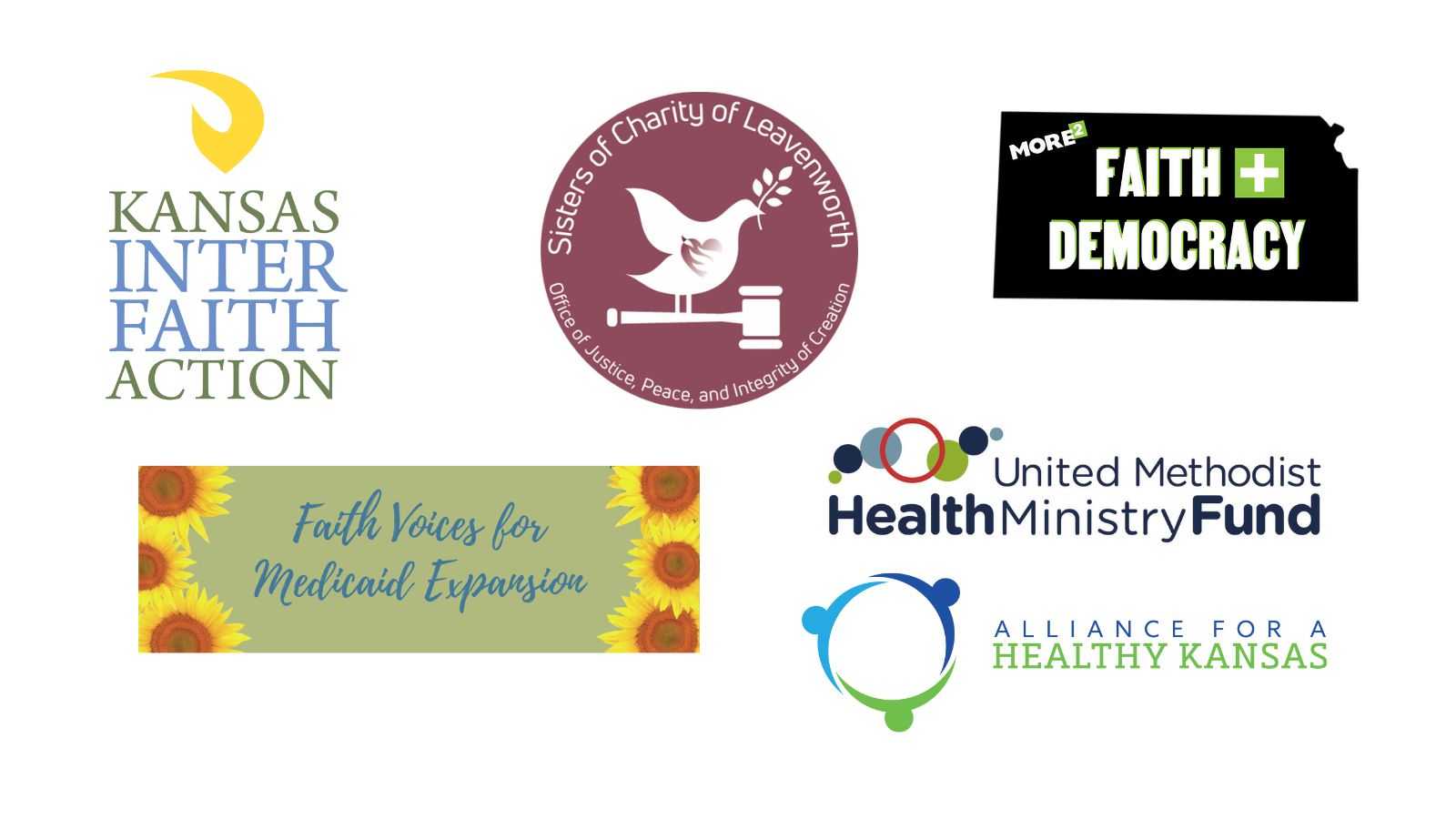 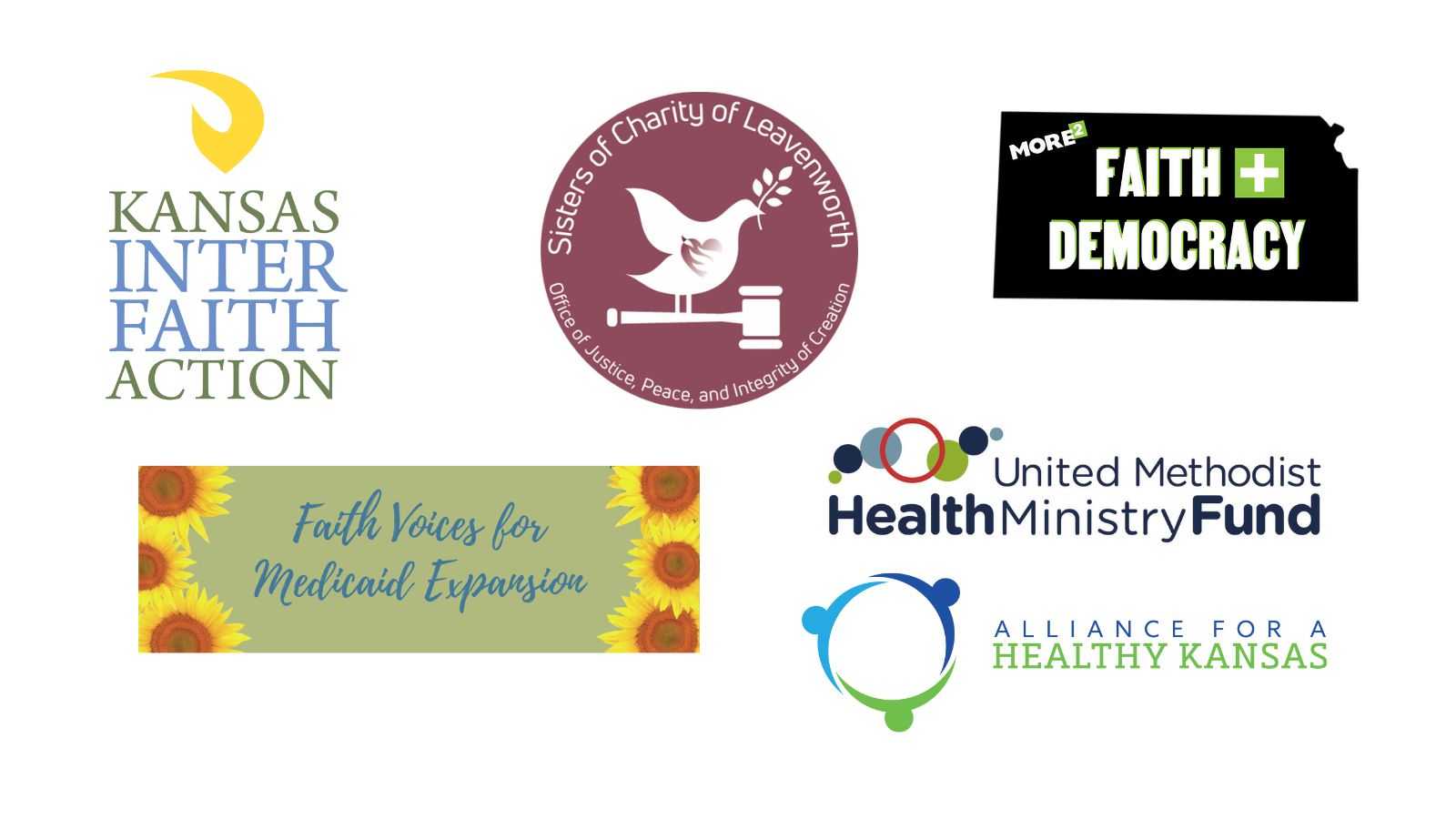 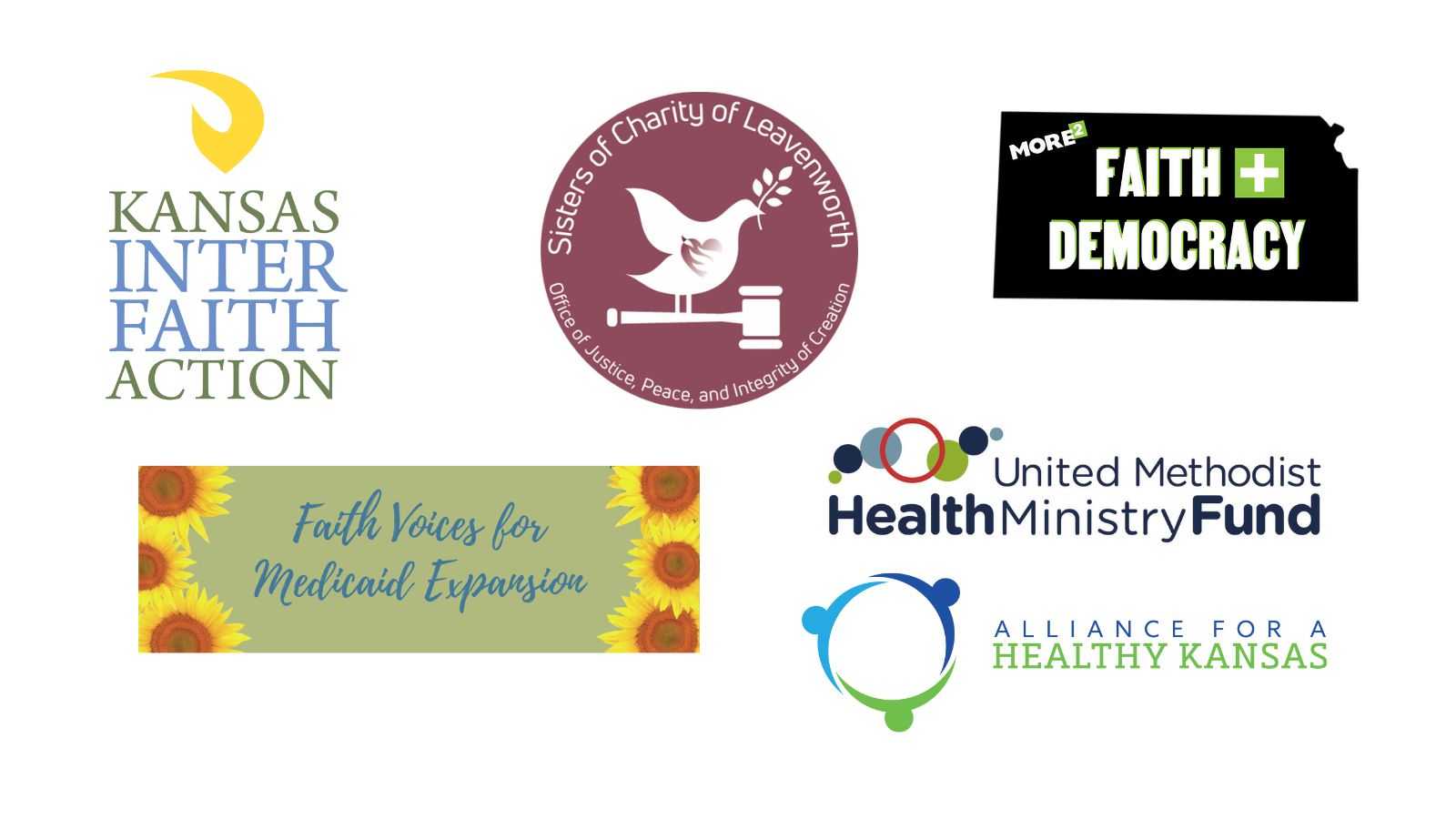 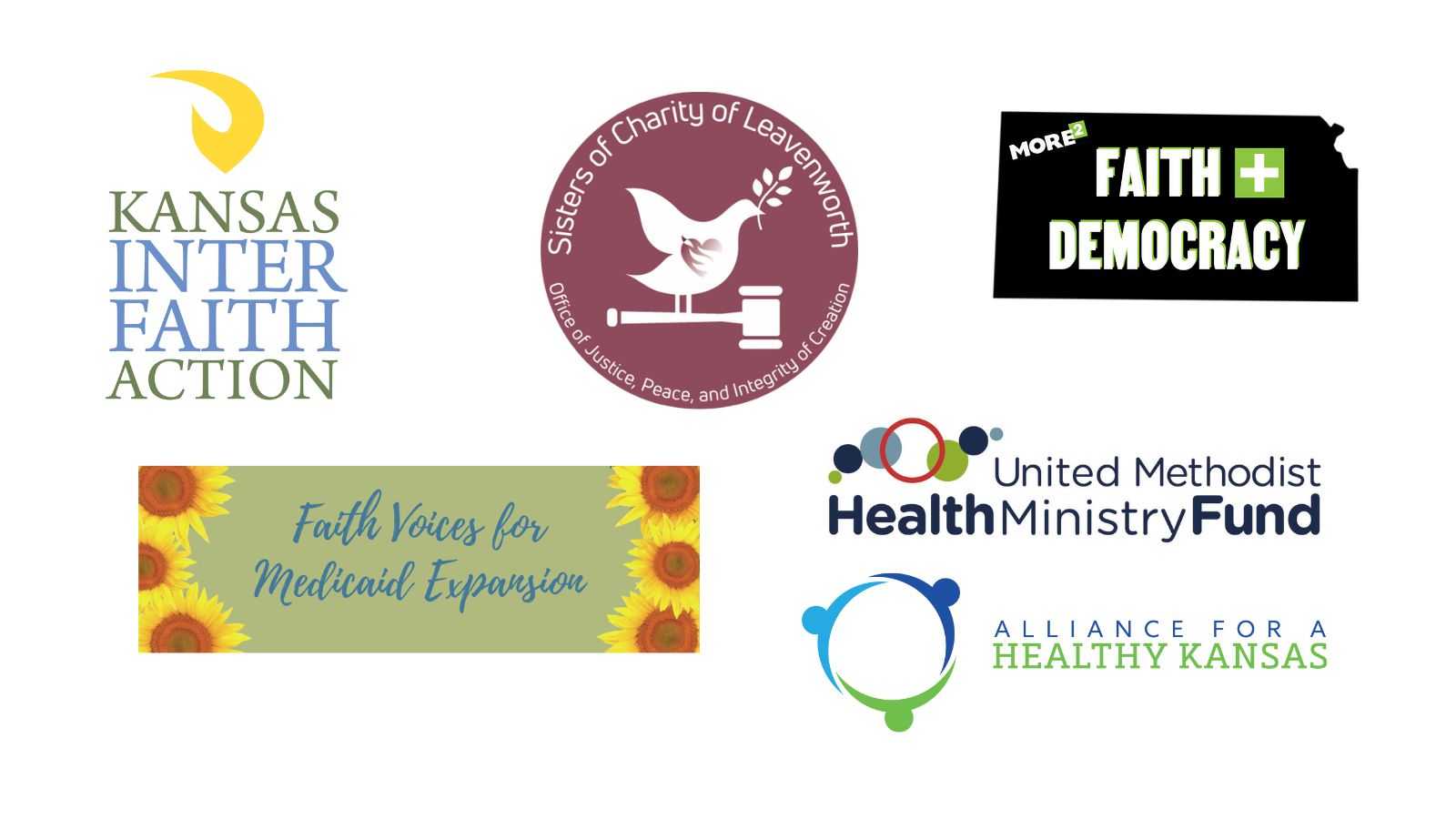 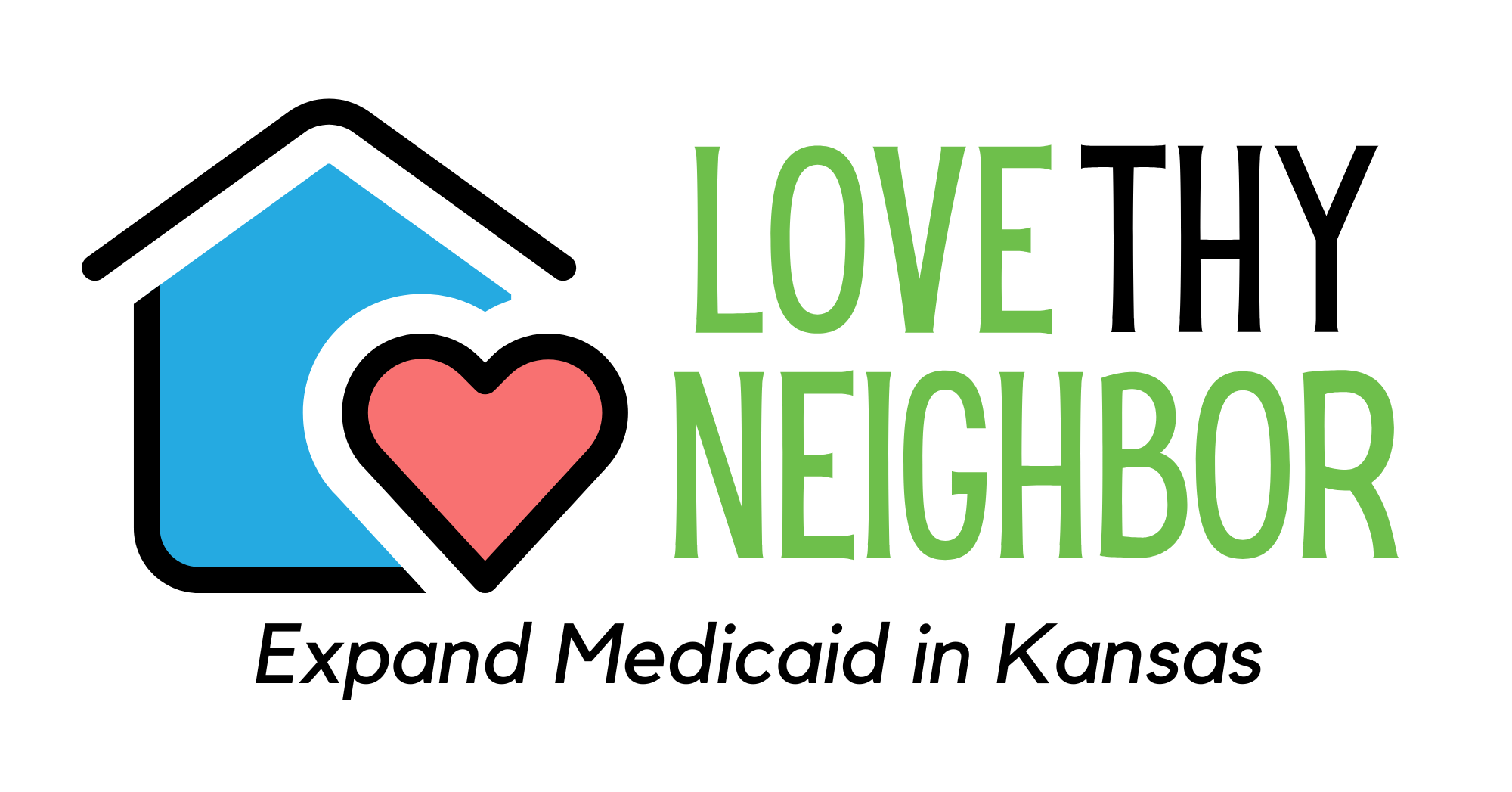 Why Medicaid Expansion?
Ensures uniform access to affordable health care for all Kansans.
Protects Kansans from medical debt.
Reduces health care costs for everyone.
Supports a healthier workforce.
Keeps Kansas economically competitive.
Preserves and strengthens rural communities.
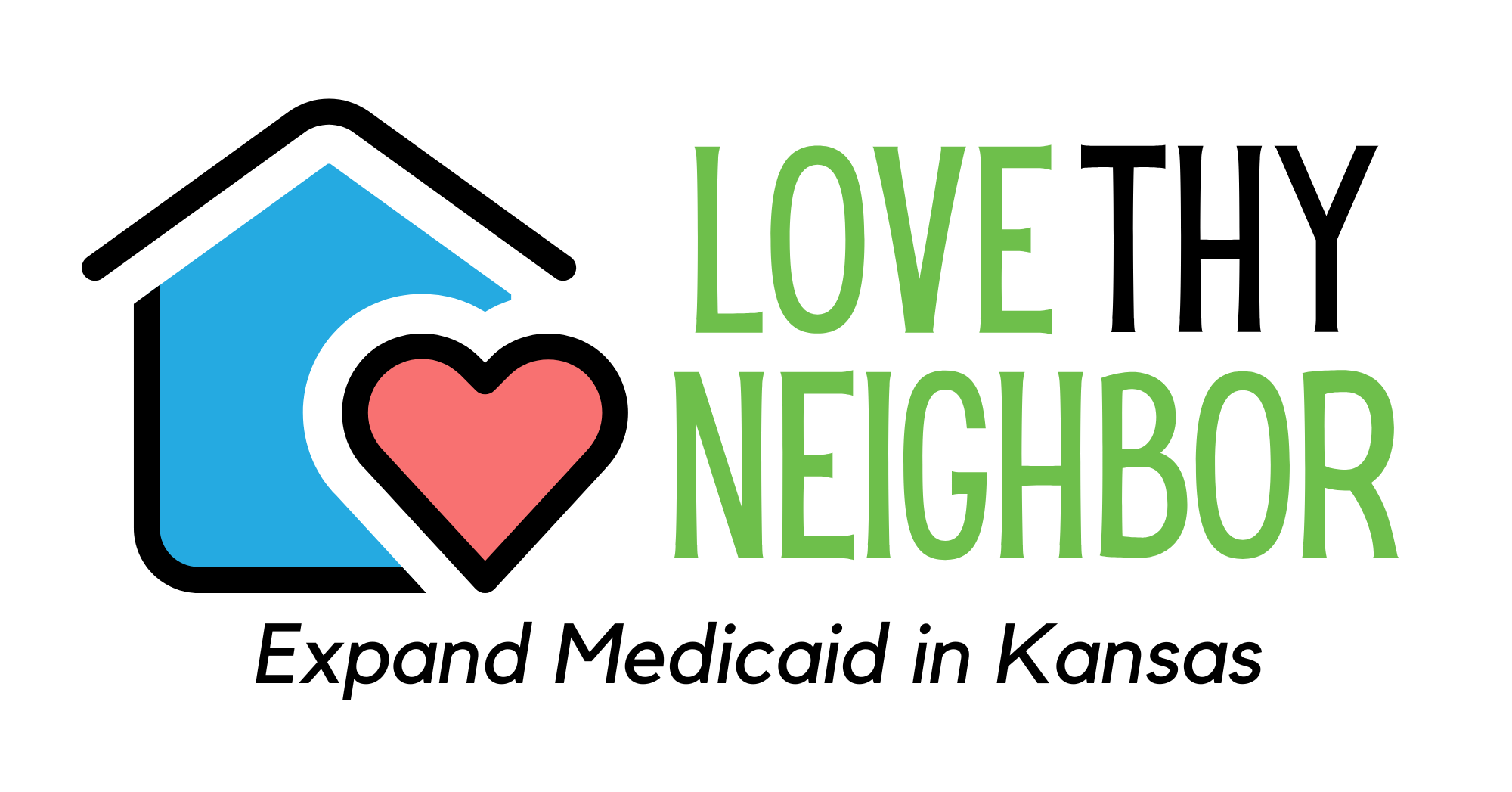 Sign the digital postcard
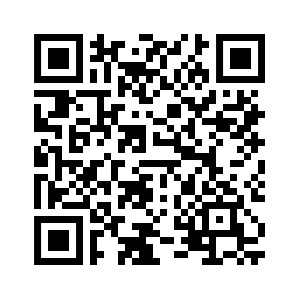 On February 14, The Alliance for a Healthy Kansas will deliver a postcard to your legislator letting them know that you support Medicaid expansion in Kansas.
Scan to sign the digital postcard
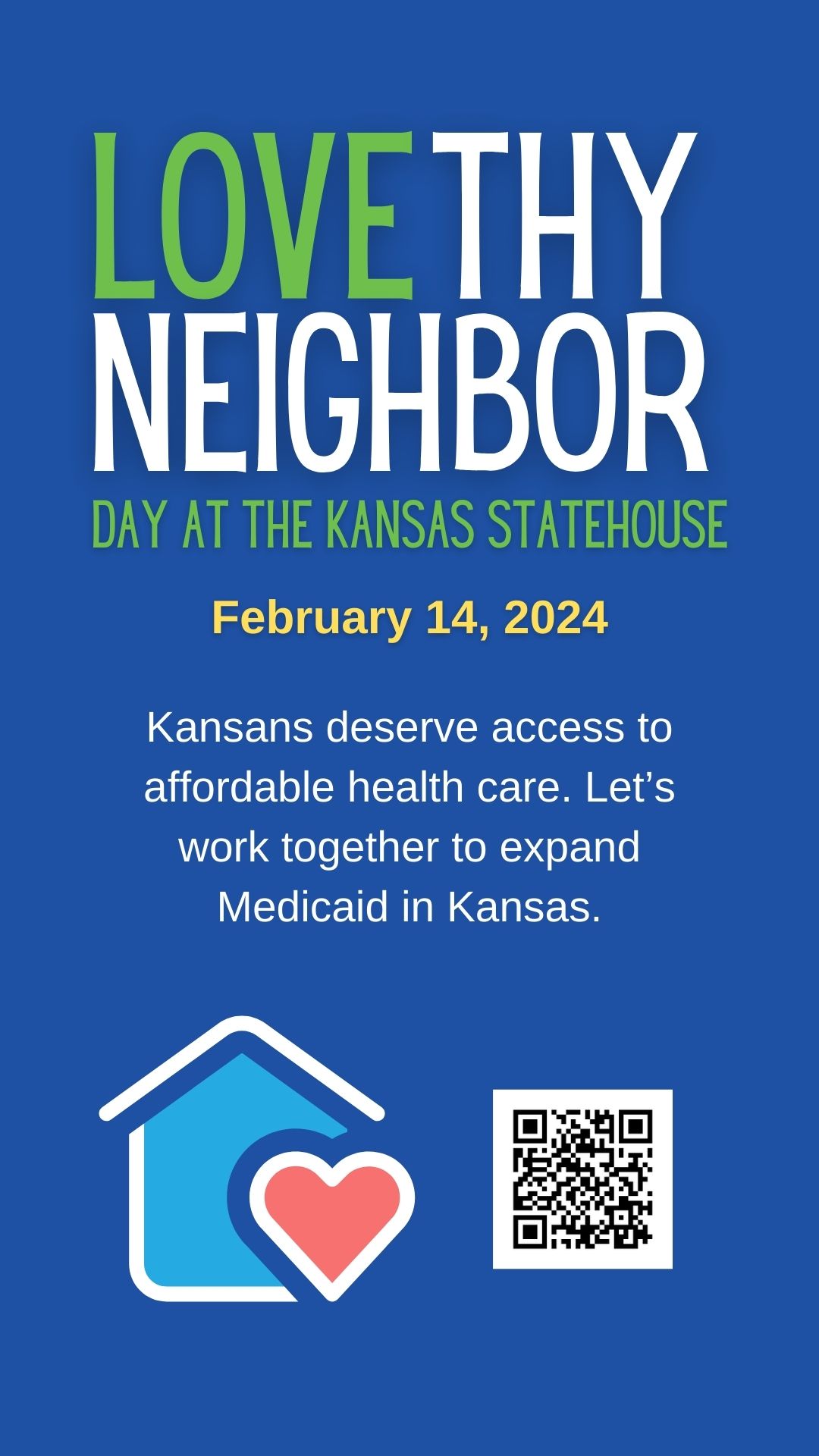 Join us for “Love Thy Neighbor” Day at the Statehouse
February 14, 2024, 11:00am
Jayhawk Tower, Florentine Room
700 SW Jackson Street
Topeka, KS 66603

Lunch will be provided
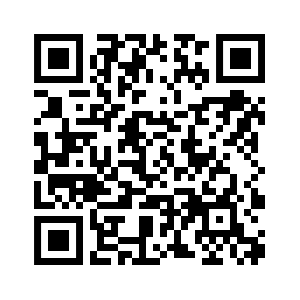 Scan to RSVP
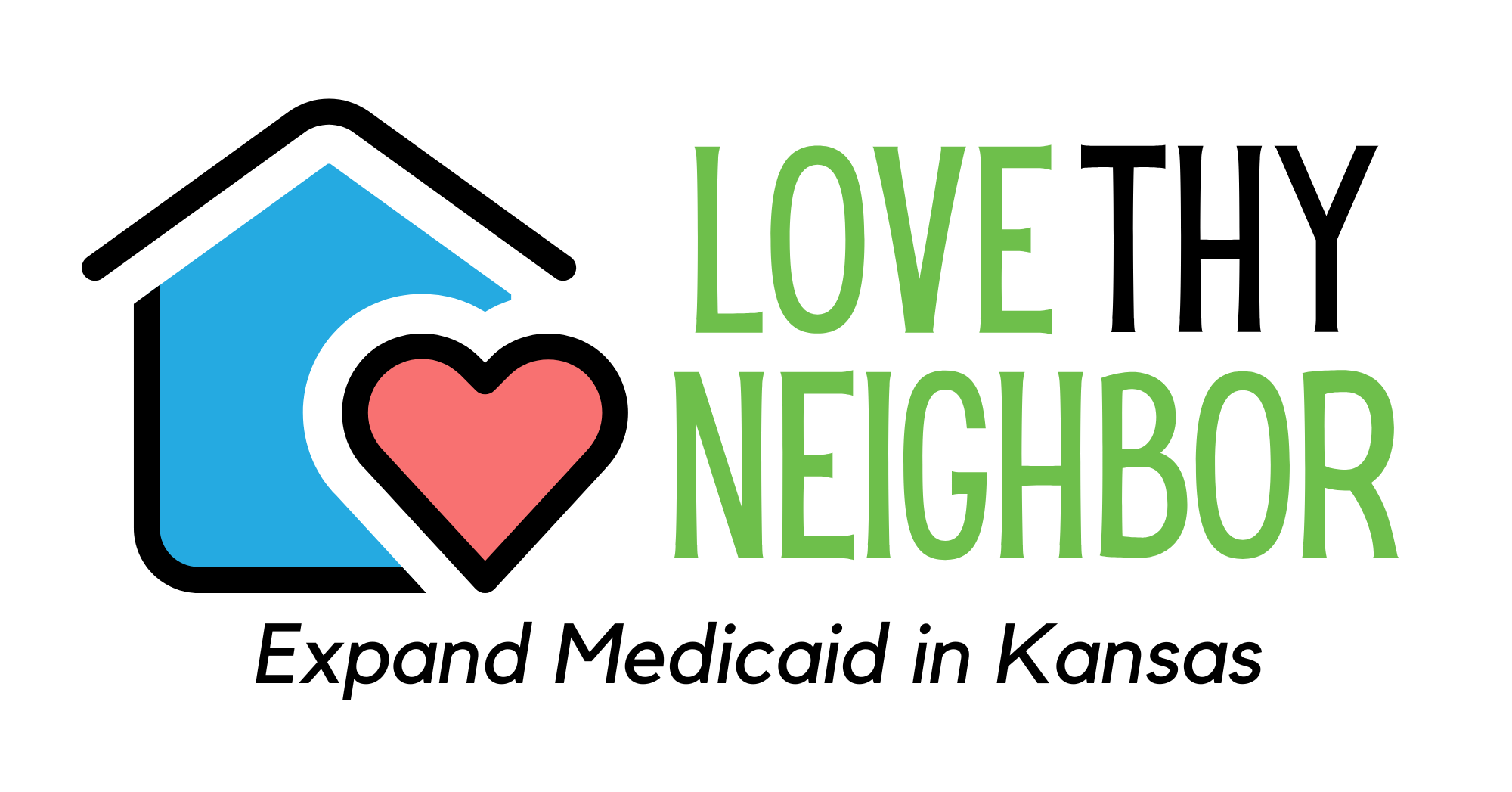 Find More Resources
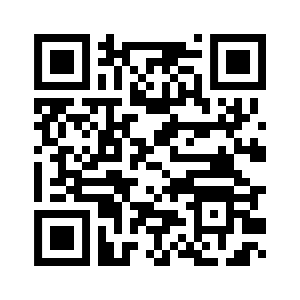 County specific fact sheets
Faith-based advocacy toolkit
2024 Briefing Book on Medicaid Expansion
Topic-specific resources
…and more!
Resources from the Alliance for a Healthy Kansas
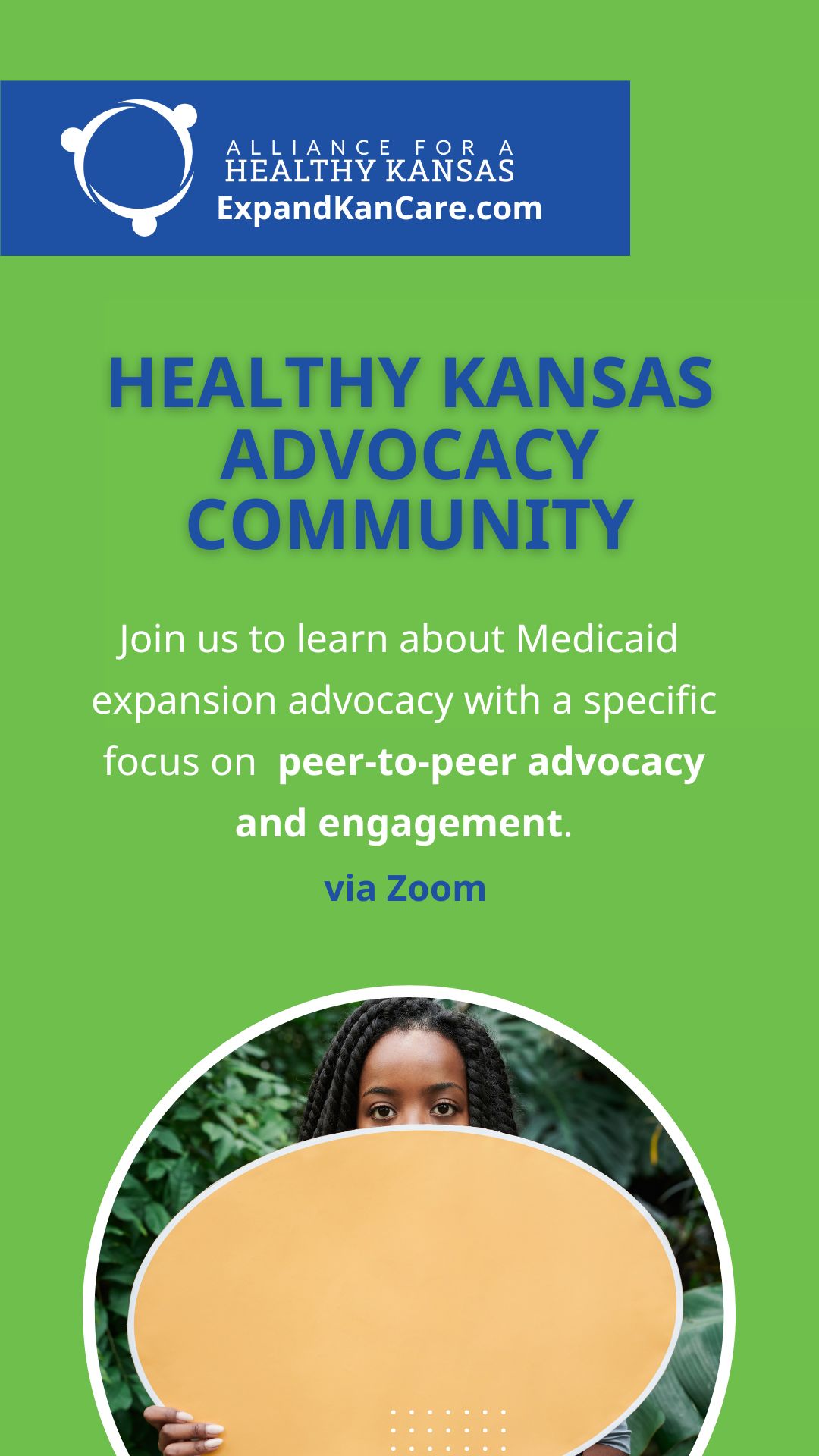 Join the Healthy Kansas Advocacy Community
A group of Kansans who want to work together to advocate for Medicaid expansion in their communities. No prior advocacy experience required!
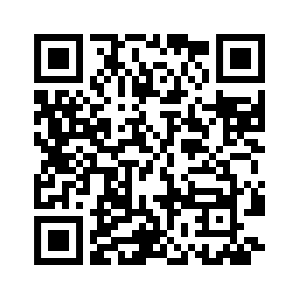 Join the HKAC email list